Beginning Raspberry Pi
Contents
Raspberry Pi
Installing Raspbian
Connecting to Raspbian
Configuring Raspbian
Update Raspbian
VNC
Installing apache web server + PHP
2
Raspberry Pi
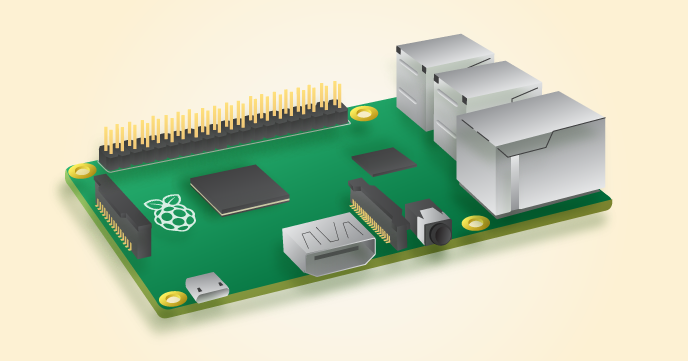 a series of credit card–sized single-board computers
developed in the UK by the Raspberry Pi Foundation
promoting the teaching of basic computer science 
Raspberry Pi 3 Spec.
Broadcom BCM2837 SoC
CPU: 1.2GHz quad-core ARM Cortex-A53
1GB RAM
GPU: 400MHz VideoCore IV
4 USB ports, 40 GPIO pins, HDMI, Ethernet, 3.5mm audio jack, Micro SD slot
3
Comparison of RPi Series
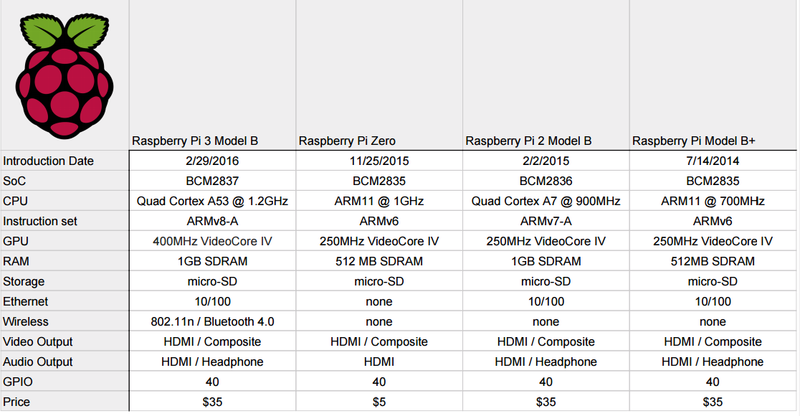 Source: http://hackaday.com/2016/02/28/introducing-the-raspberry-pi-3/
4
Raspberry Pi - OSes
Raspbian – based on Debian
Ubuntu mate
Snappy Ubuntu core
Windows 10 IoT core
OSMC – Open source media center
OpenELEC
Risc OS
5
Installing Raspbian
Download the Image of raspbian
https://www.raspberrypi.org/downloads/raspbian/
Writing the Image to the SD card (micro SD card)
In Windows
Win32DiskImager 
http://sourceforge.net/projects/win32diskimager/
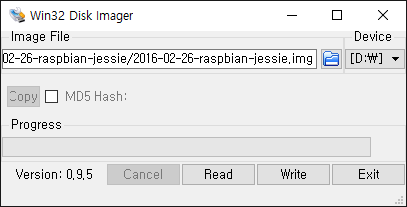 * If your SD card is not formatted correctly, use SDFormatter https://www.sdcard.org/downloads/formatter_4/
From https://www.raspberrypi.org/documentation/installation/installing-images/README.md
6
Installing Raspbian
Partition of the SD card
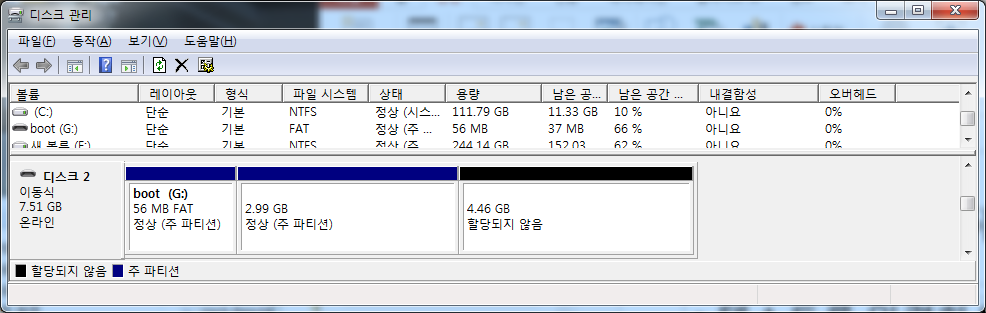 boot: files required to boot the raspbian
Free! You can extend the Raspbian’s partition to this area, or use it for other purposes.
Raspbian image
7
Enable UART (Serial)
Open boot/config.txt and Add the following to enable serial comm.
enable_uart = 1
Open boot/cmdline.txt and remove ‘quiet’ directive to display boot messages
Connecting to Raspbian
Recommended Tools (for Windows)
Notepad++ (with Hack font (optional)) for Editor
https://notepad-plus-plus.org/
http://sourcefoundry.org/hack/
Putty.exe for SSH client
http://www.chiark.greenend.org.uk/~sgtatham/putty/download.html
TightVNC Viewer for VNC client
http://www.tightvnc.com/
Installation guide: https://www.raspberrypi.org/documentation/remote-access/vnc/windows.md
Insert the SD card to Raspberry Pi 2/3/zero
9
Connecting to Raspbian
Connecting Raspberry pi to PC through USB2Serial Cable(Adafruit 954)
https://www.adafruit.com/products/954
Cable connection






USB to Serial cable device driver (PL2303)
https://www.adafruit.com/images/product-files/954/PL2303_Prolific_DriverInstaller_v1_12_0.zip
More information - http://elinux.org/RPi_Serial_Connection
10
Connecting to Raspbian
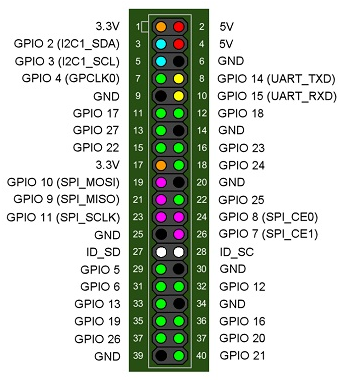 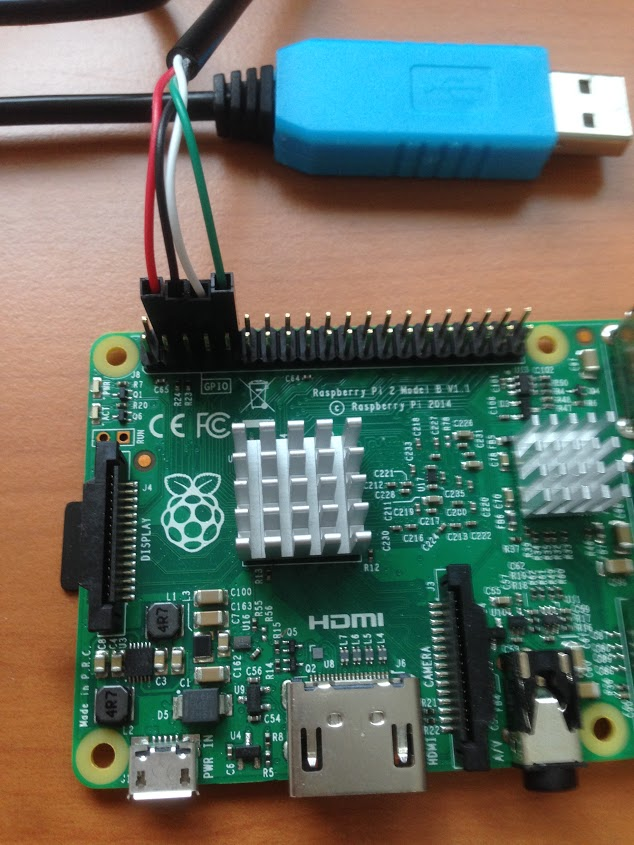 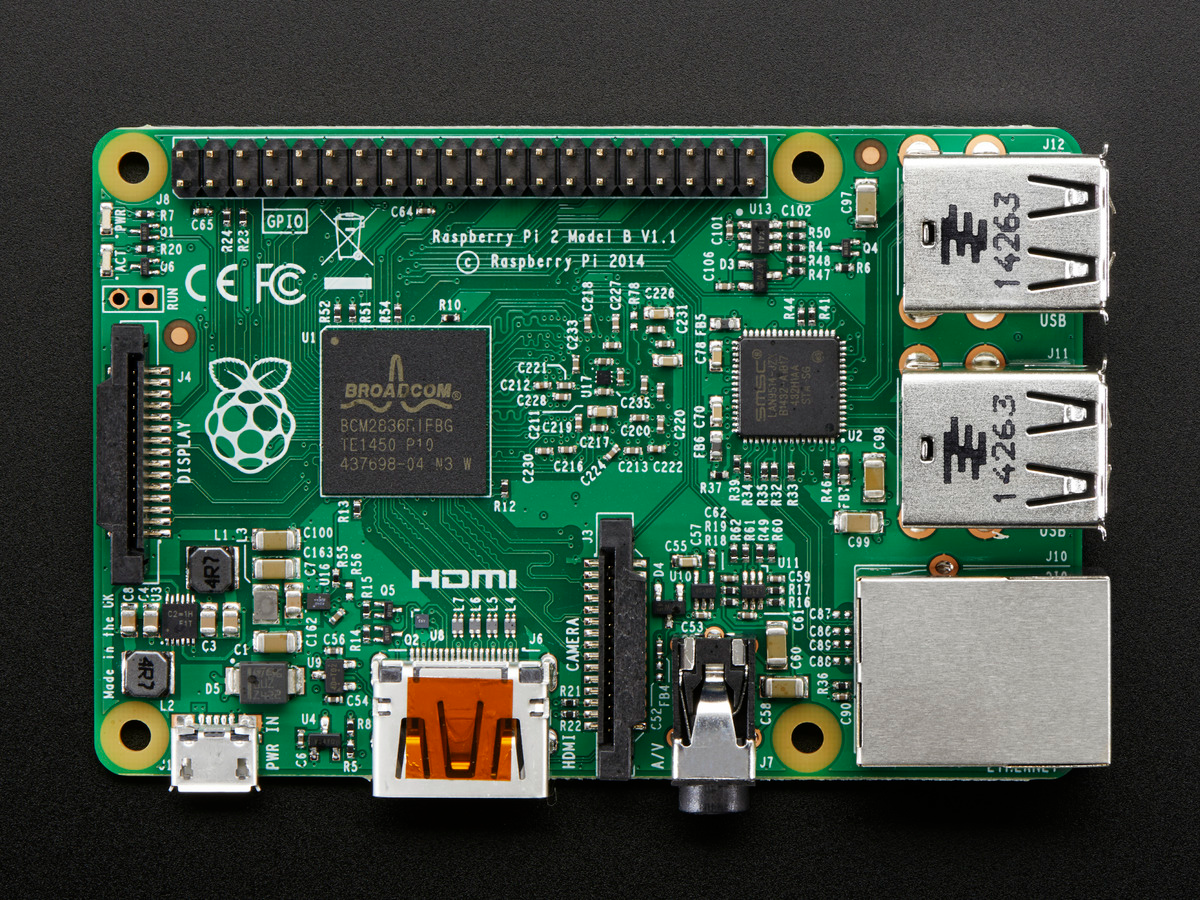 11
Connecting to Raspbian
Check the PORT number of the cable in device management



Use putty.exe to connect the Raspberry pi via COM port
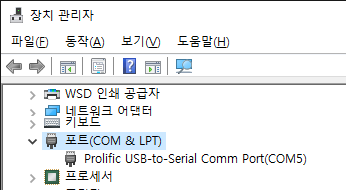 12
Connecting to Raspbian
putty
Connection type: Serial
Serial Line: COM?
Speed: 115200
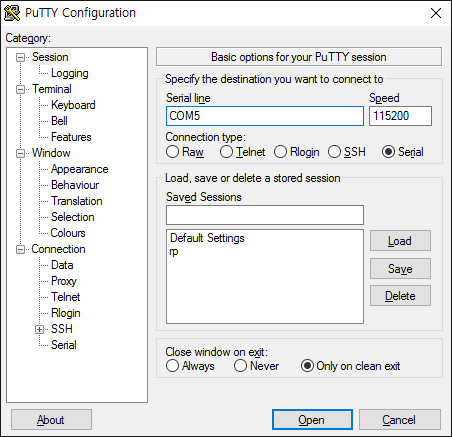 13
Connecting to Raspbian
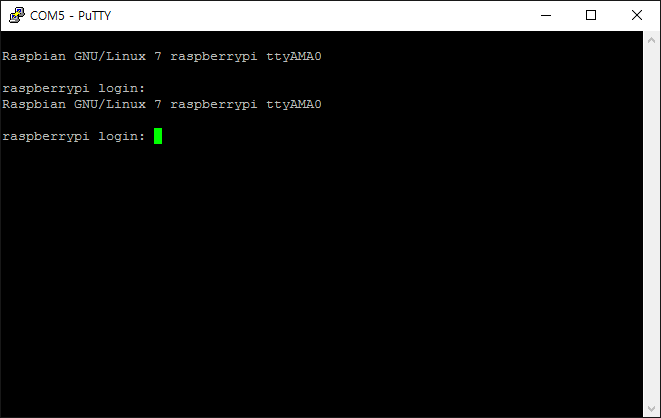 ID: pi
Password: raspberry
14
Configuring Raspbian
Raspi-config
$ sudo raspi-config





Expand Filesystem
Use all of the SD card for Raspbian
Check the size of the partition using ‘df’ command
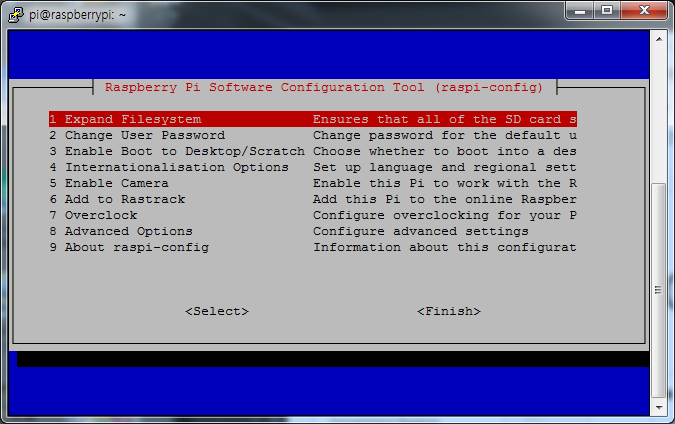 sudo?
Run program with super user’s privileges.
15
Configuring Raspbian
Wireless configuration
$ sudo nano /etc/wpa_supplicant/wpa_supplicant.conf








$ sudo reboot
ctrl_interface=DIR=/var/run/wpa_supplicant GROUP=netdev
update_config=1

network={
       ssid="hswlan"
       scan_ssid=1
       key_mgmt=WPA-EAP
       identity="학번/사번"
       password="비밀번호"
}
16
Configuring Raspbian
ifconfig wlan0
netstat -nr
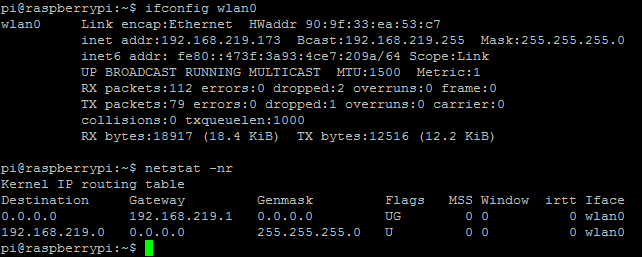 17
Update Raspbian
$ sudo apt-get update
To update the local package index with the latest changes made in the repositories (/etc/apt/sources.list)
$ sudo apt-get upgrade
Upgrade all installed packages
18
VNC (Virtual Network Computing)
Graphical desktop sharing system that allows you to remotely control the desktop interface
Install the TightVNC package
$ sudo apt-get install tightvncserver
Rrun TightVNC Server
$ tightvncserver
will prompt you to enter password
Run VNC server
$ vncserver :1 -geometry 1024x768 -depth 24
From https://www.raspberrypi.org/documentation/remote-access/vnc/
19
VNC (Virtual Network Computing)
Connecting VNC
Run TightVNC Viewer in your PC (windows)
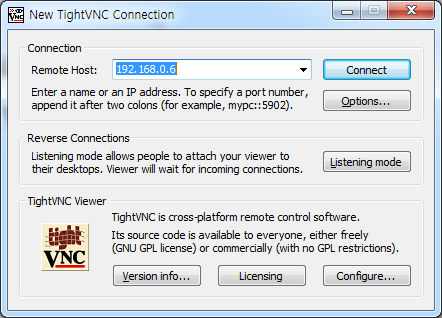 20
VNC (Virtual Network Computing)
Listening port 80 (HTTP) only allowed in Our Site.
But, normal pi user cannot listen 80 port.
We need to forward other port to 80 port.
$ sudo iptables -t nat -A PREROUTING -p tcp --dport 80 -j REDIRECT --to 5901
This forward 80 to 5901 
Run VNC server
$ vncserver :1 -geometry 1024x768 -depth 24
vncserver will listen at port 5901
if you want to delete the forwarding in the iptable:
$ sudo iptables -t nat -D PREROUTING -p tcp --dport 80 -j REDIRECT --to 5901
21
VNC (Virtual Network Computing)
Connect to the port 80 of the raspberry pi
Remote Host: 223.194.131.30::80
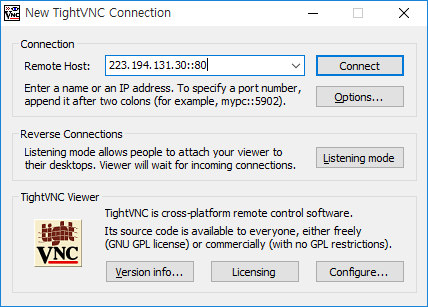 22
VNC (Virtual Network Computing)
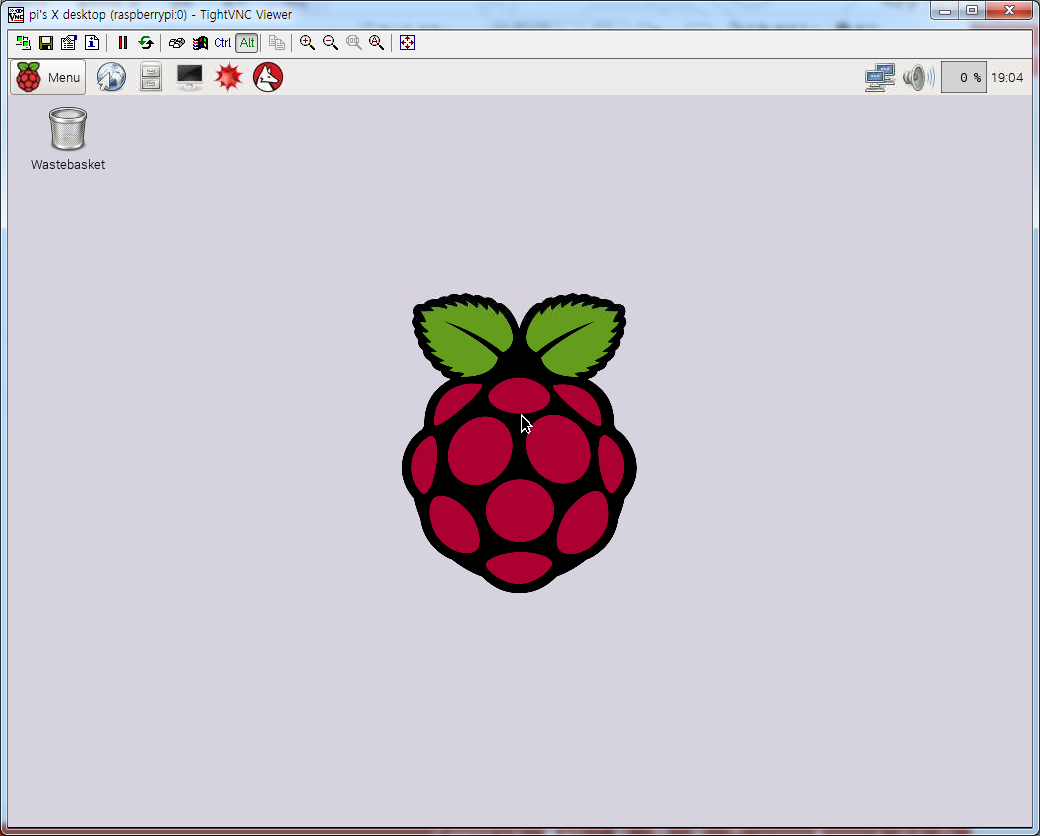 23
Installing Web Server
$ sudo apt-get install apache2





/var/www/html/index.html
$ sudo nano /var/www/html/index.html
Modify the HTML
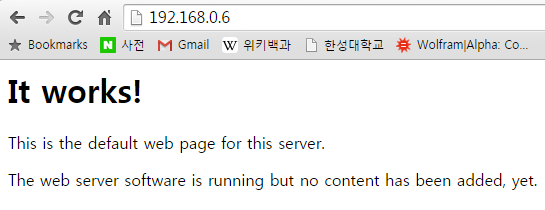 24
Installing PHP
$ sudo apt-get install php5 libapache2-mod-php5
$ sudo nano /var/www/html/index.php
<?php 
echo “Hello world”;
phpinfo();
?>
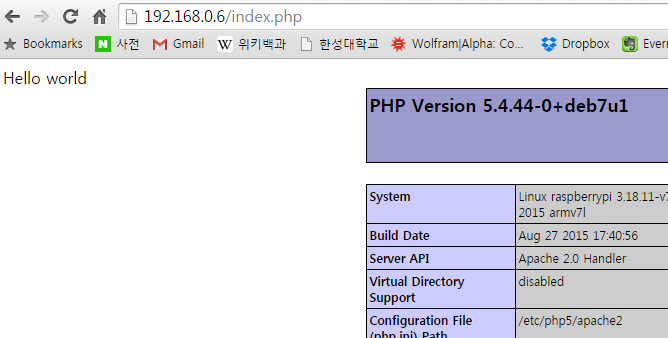 25
Q&A